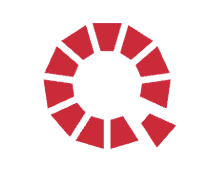 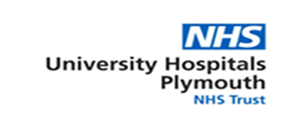 Reducing Inequitable Delays for Procedures for Patients with Learning Disabilities
Adrienne Lee – NIHR Academic Clinical Fellow
John Harrison - Programme Director Clinical Service Strategy and Acute Sustainability Programme, 
Gary Minto - Associate Medical Director for R&D, 
Saoirse Read - Learning Disability/ and Autism Liaison Service Manager, 
Hannah Perkins , Information Business Partner,  all UHP 
Isabel Smith, Community Liaison, Livewell SW 
Sarah Lennard, Manager - Adult LD services – Cornwall Foundation Trust  
Prof Rohit Shankar, Director of Cornwall Intellectual Disability Equitable Research CIDER
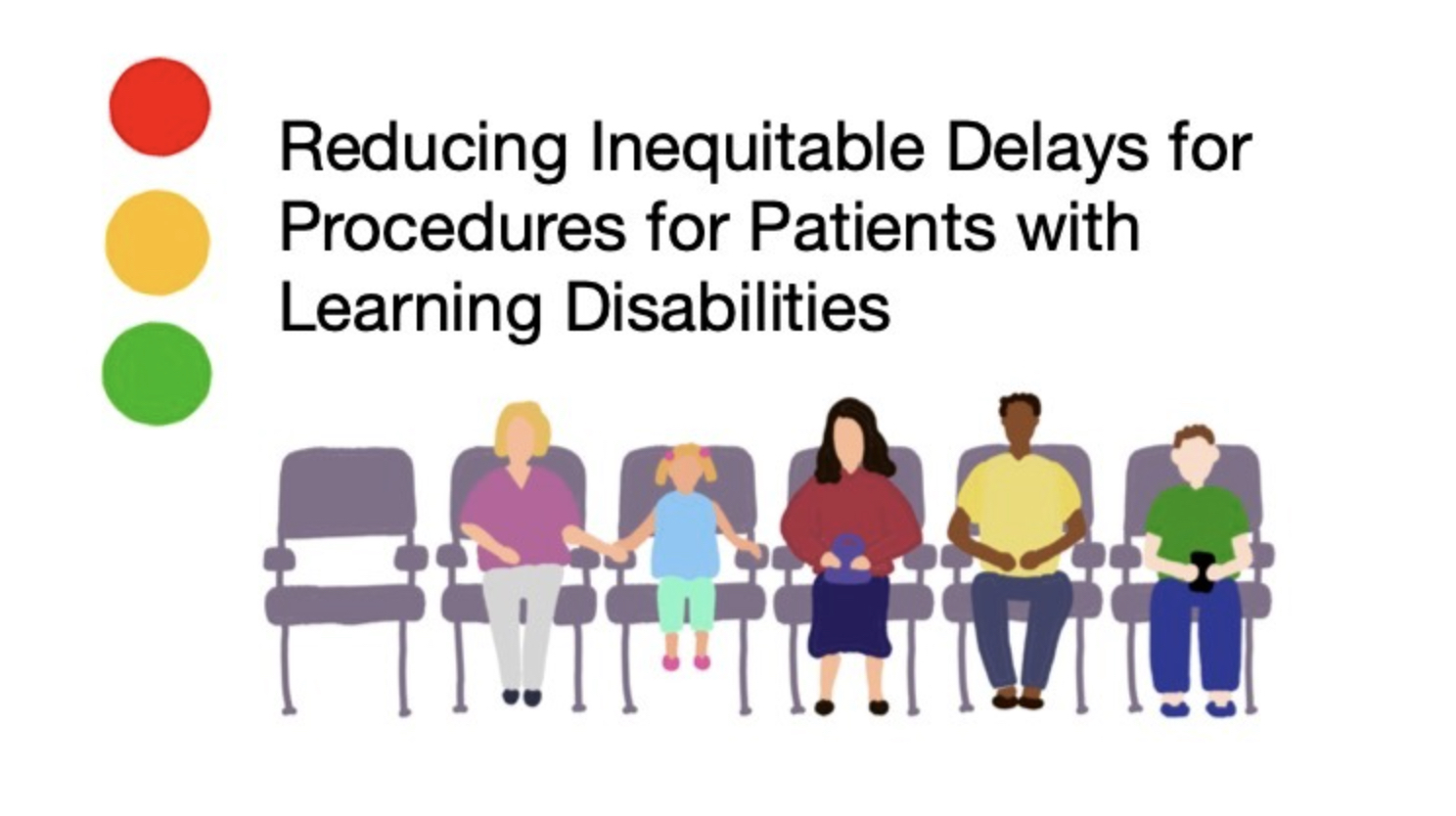 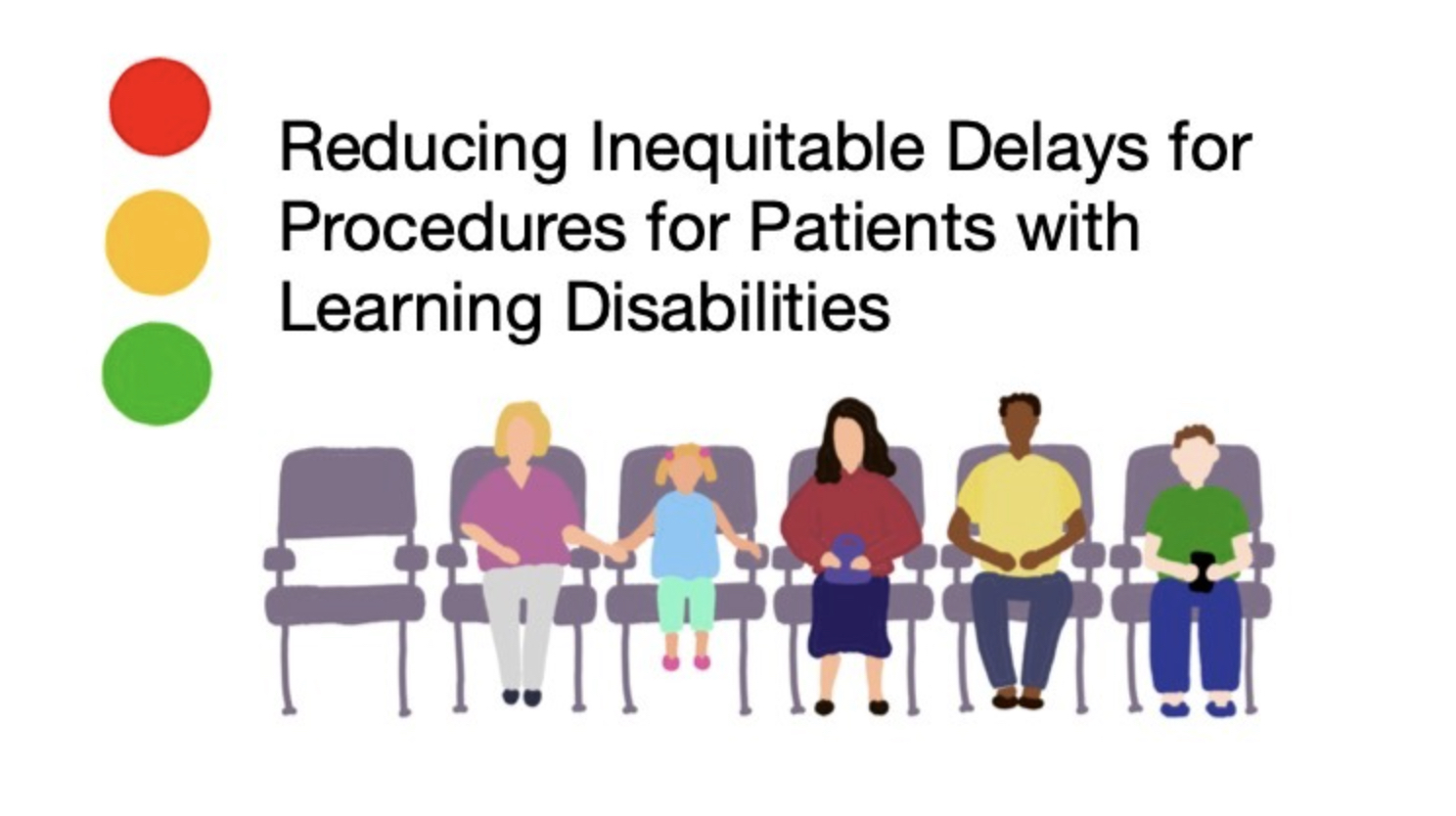 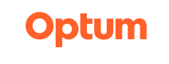 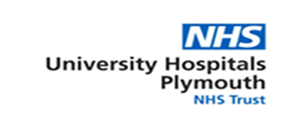 Q Exchange
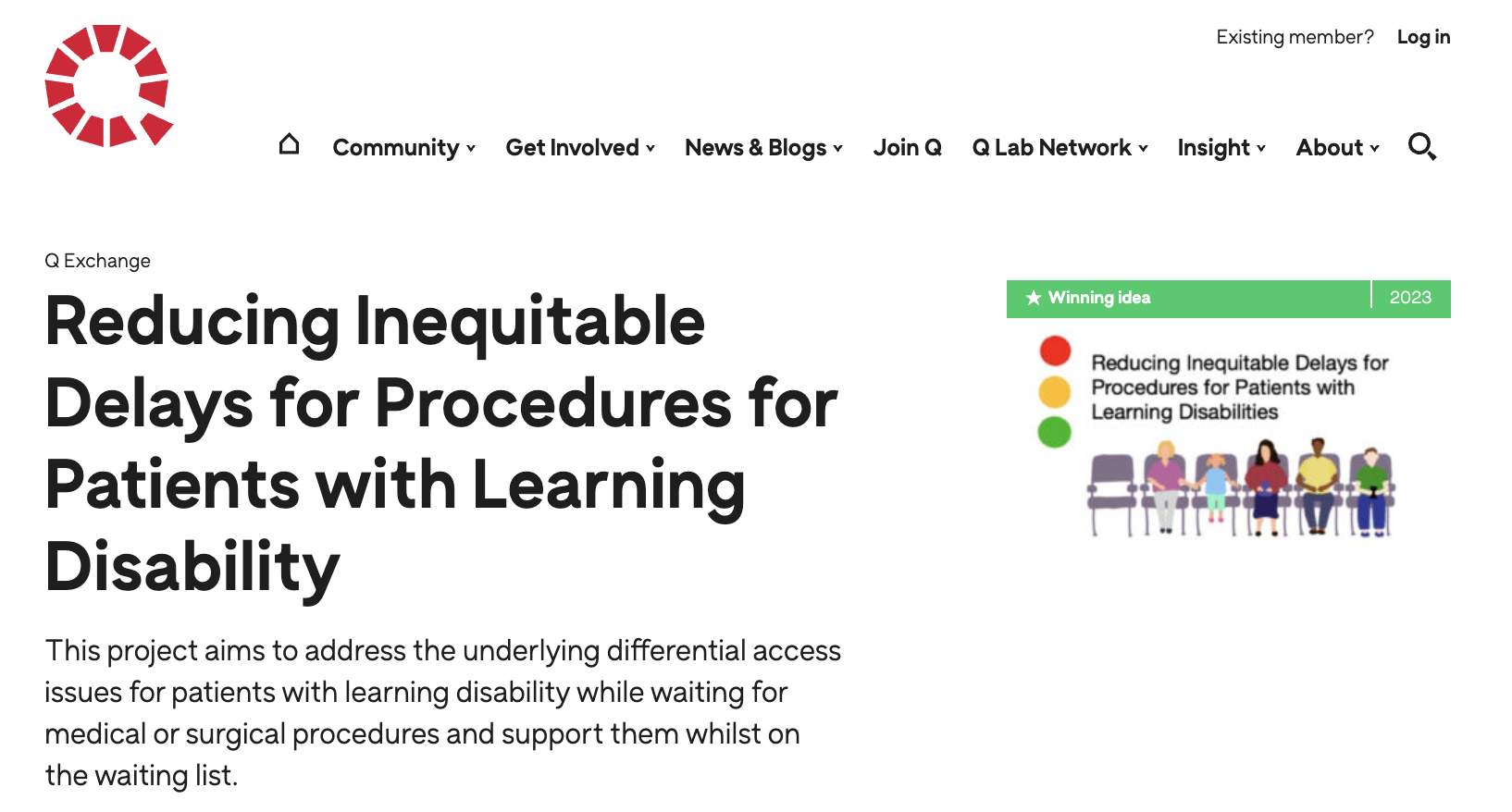 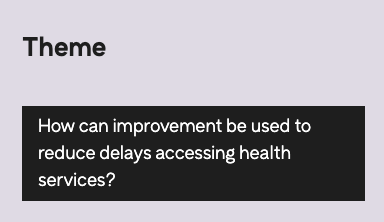 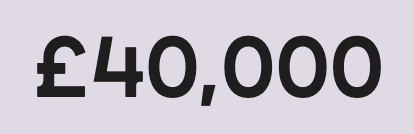 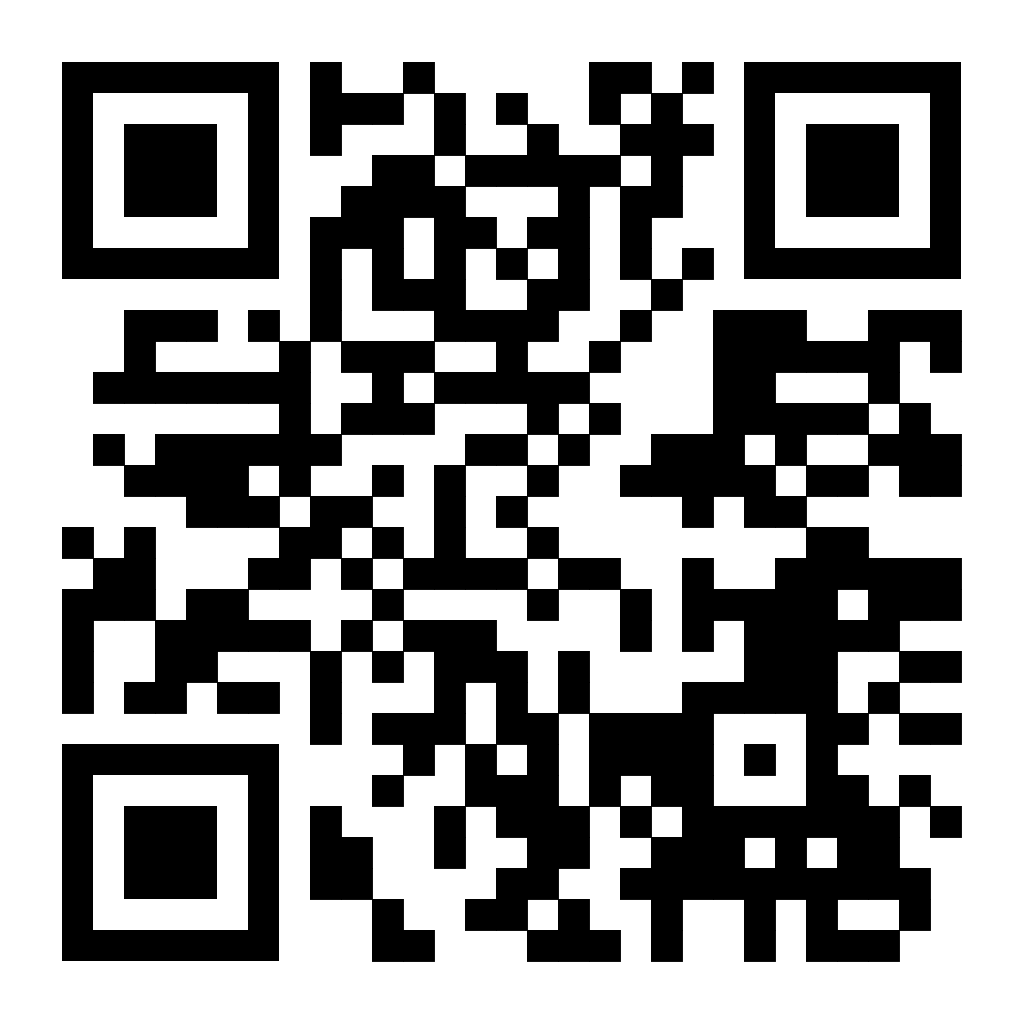 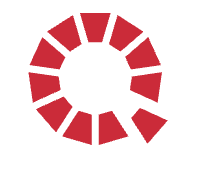 Exchange Grant
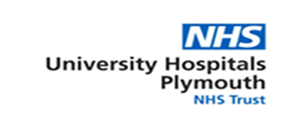 What is Q?
Jointly funded by the Health Foundation and NHS England

Collaborative organization that works to improve the safety and quality of health and care

Aims:
Activate the knowledge of improvement experts across the UK
Create links between those leading work and those who can help champion, support, adopt these ideas
Boost ideas that have the best potential to generate value for the health and care system
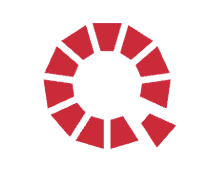 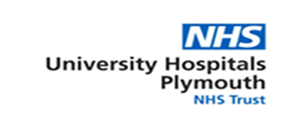 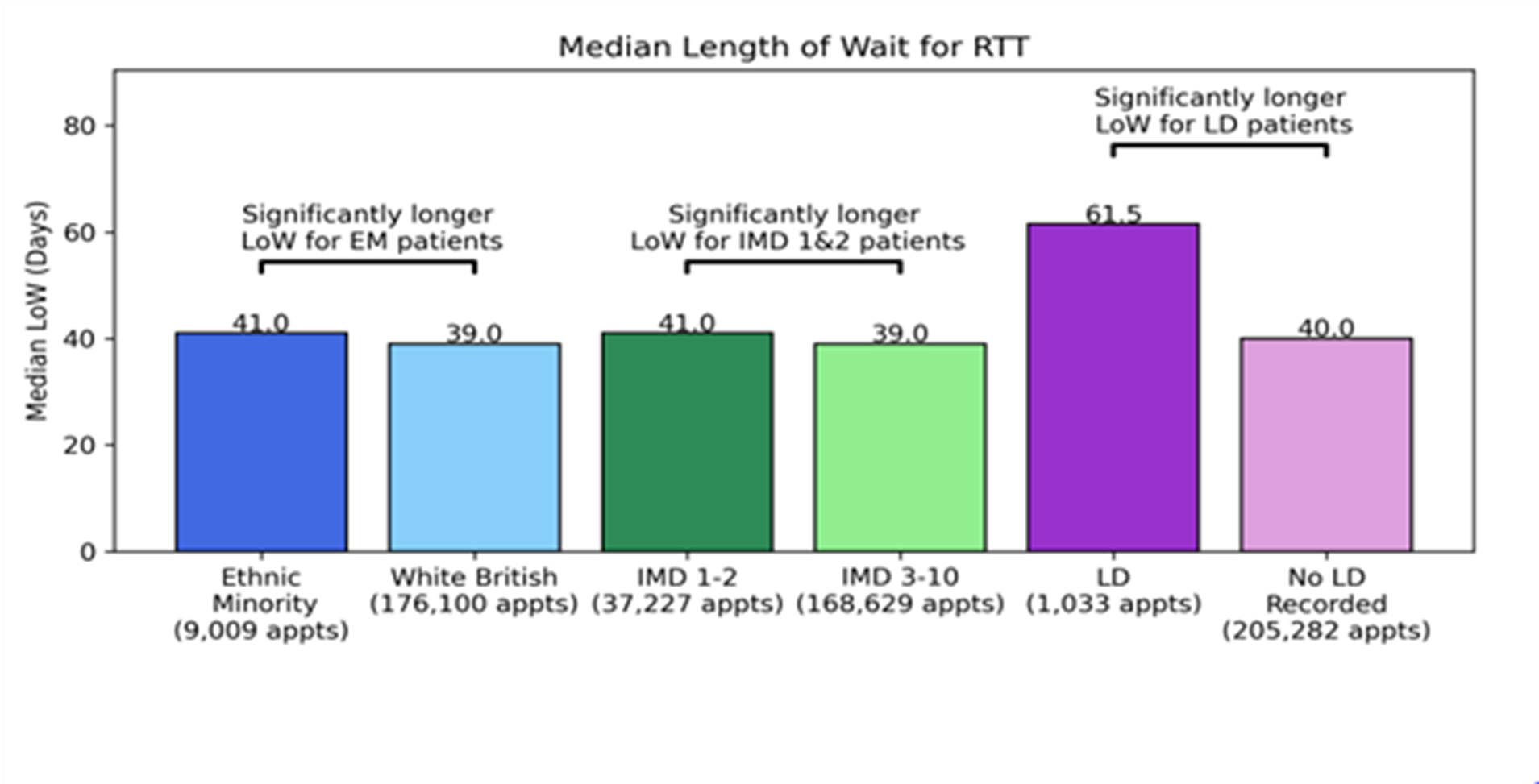 ~ 40 000 patients on our waiting list for procedures
Inequities ?
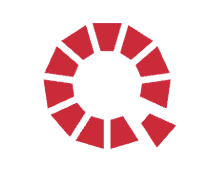 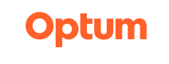 [Speaker Notes: Working with a commercial ( but altruistic ) health care data analysis company , Optum – we salami sliced our waiting list data, looking for inequality of access by ethnic minority or socioeconomic status – and there were modest differences , but by far the biggest inequity was for LD]
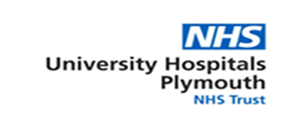 ~ 40 000 patients on our waiting list for procedures750 patients with Learning Disability (LD) or Autism Spectrum Disorder (ASD) among them ( ~2%) Differential access to care Have 5 X increased frequency in attendance in emergency or primary care while they wait
Current Situation
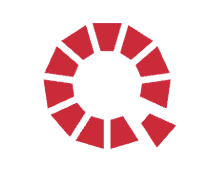 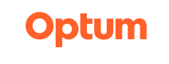 [Speaker Notes: & 2 ½ X the spend everyone else]
[Speaker Notes: Stat signif – Ophth and Dermatology]
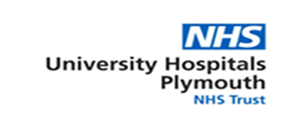 Waiting Time Differential
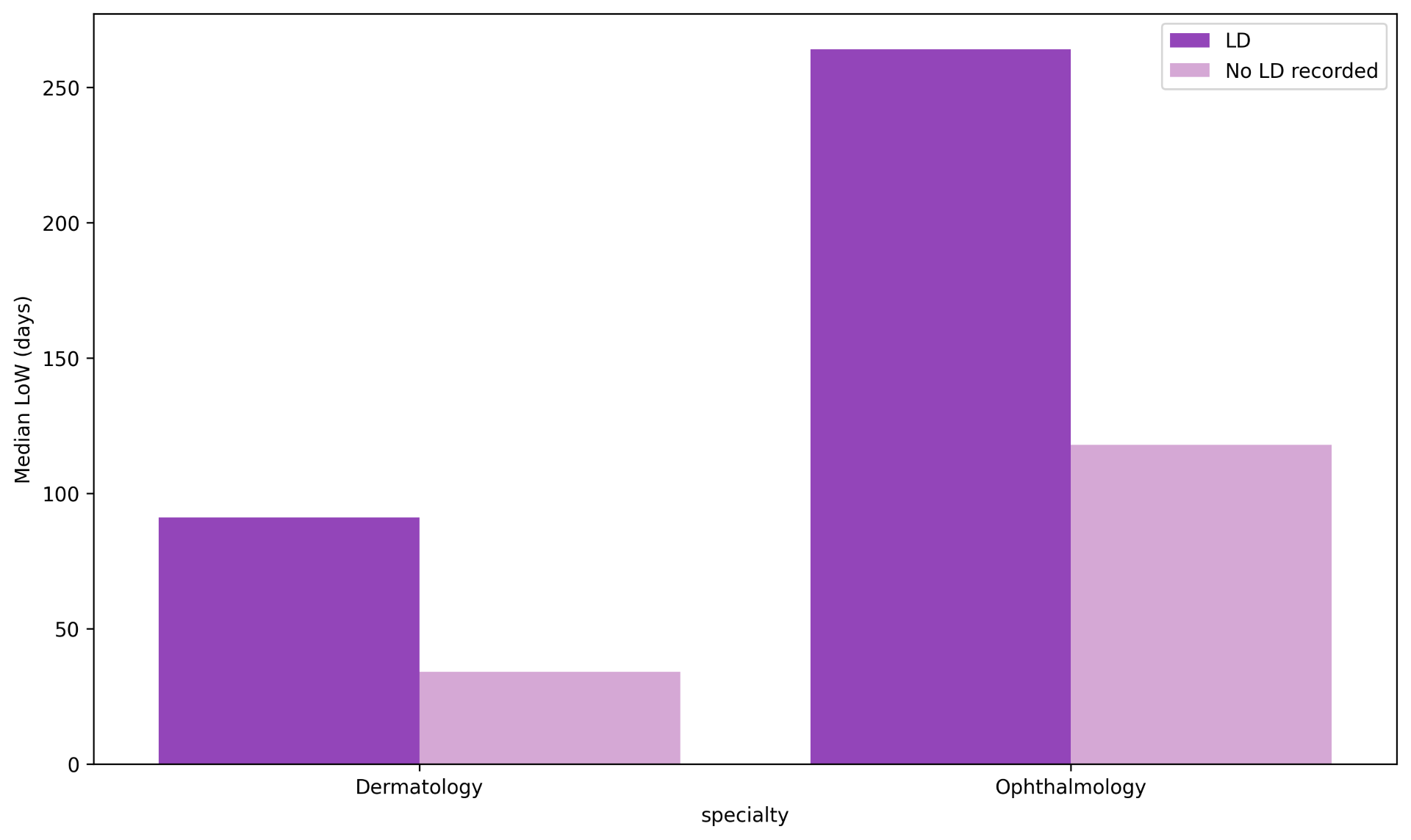 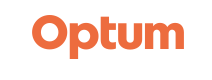 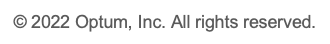 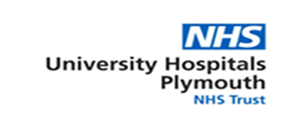 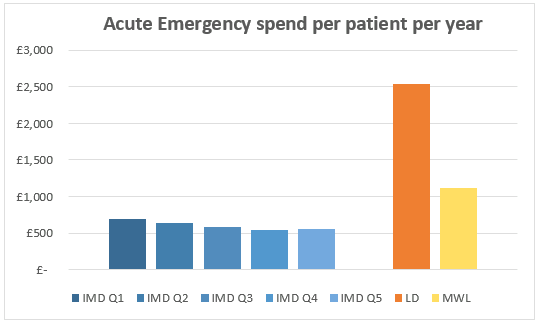 UHP Waiting List patients – Emergency Spend PPPY by cohort
Prioritizing patients with learning disabilities will significantly reduce total acute emergency spend.
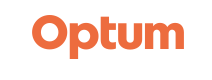 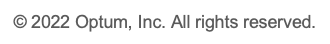 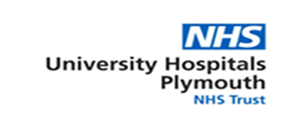 Acute Emergency Spend
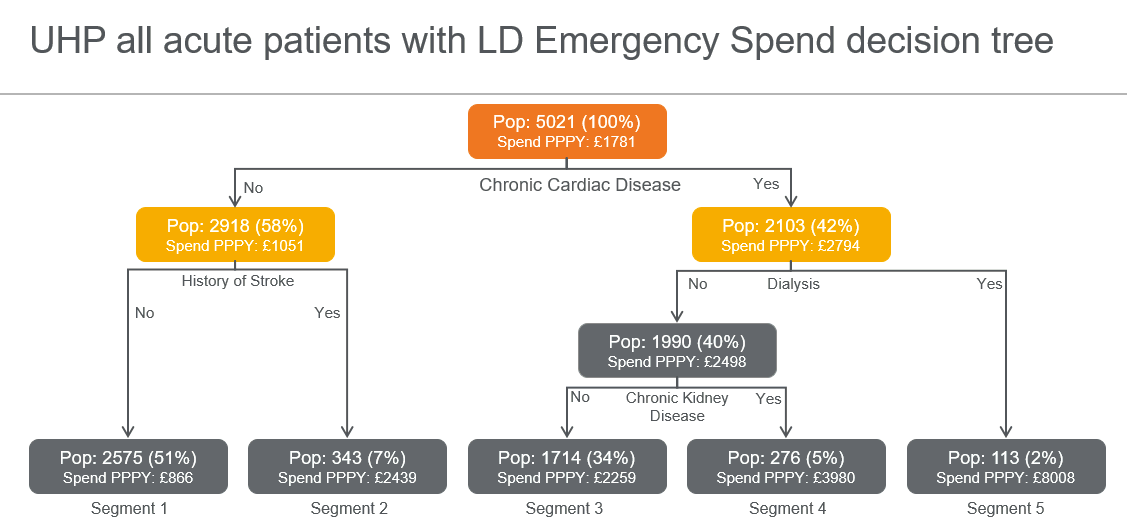 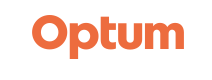 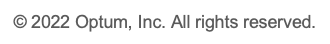 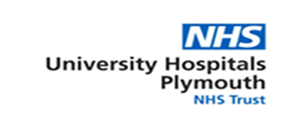 Aims
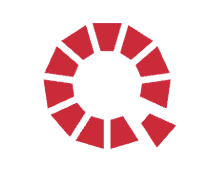 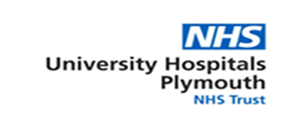 Methods
Constant Re-evaluation and Improvement
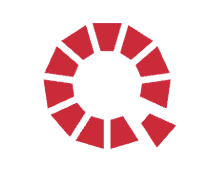 [Speaker Notes: PPIE – survey at a carers event at Guildhall, same survey by email to carers around the patch ; and then in person focus group meeting at Bowden Derra – a living centre for PwLD at Launceston .  Similar themes coming through in all – That hospital staff sometimes fail to plan, that even when plans are made they fall through, that reasonable adjustments are often not recognised, that comms are patchy at best]
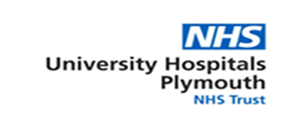 So Far
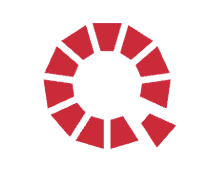 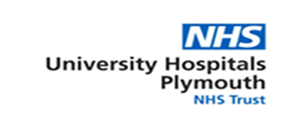 Changes
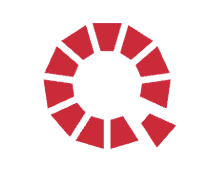 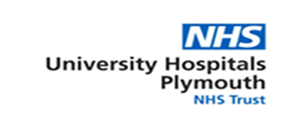 Anecdotal Learning
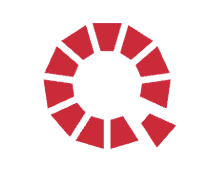 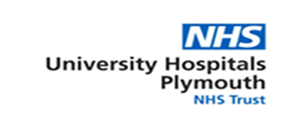 So Far
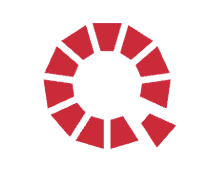 Name
Patient Details
[Speaker Notes: Investigating alerts -  SALUS , iPMS , SeeEHR – a central health platform for all in pts , & NerveCentre – the ED electronic platform 
All have capability to have this alert – issues are how do you make it stand out from all the alert flags for other conditions ( eg infection control, frailty, falls risk, social and safeguarding , specific med conditions like diabetes ) , AND what should HCW Admin DO when they see it 
Peter Hannon – Hospital Passport App – HCW ( doctors especially ) are fickle – if there are too many steps to do something then they won`t – ideal is to click on icon and get through to RA – without password barriers . Doing some scoping work on that locally , but there are plenty barriers ( not least that our trust IMT dept has their hands full migrating to a new Electronic Patient Record, so don’t have an appetite to work on this Hospital Passport right now, which they see as a hobby “project” )]
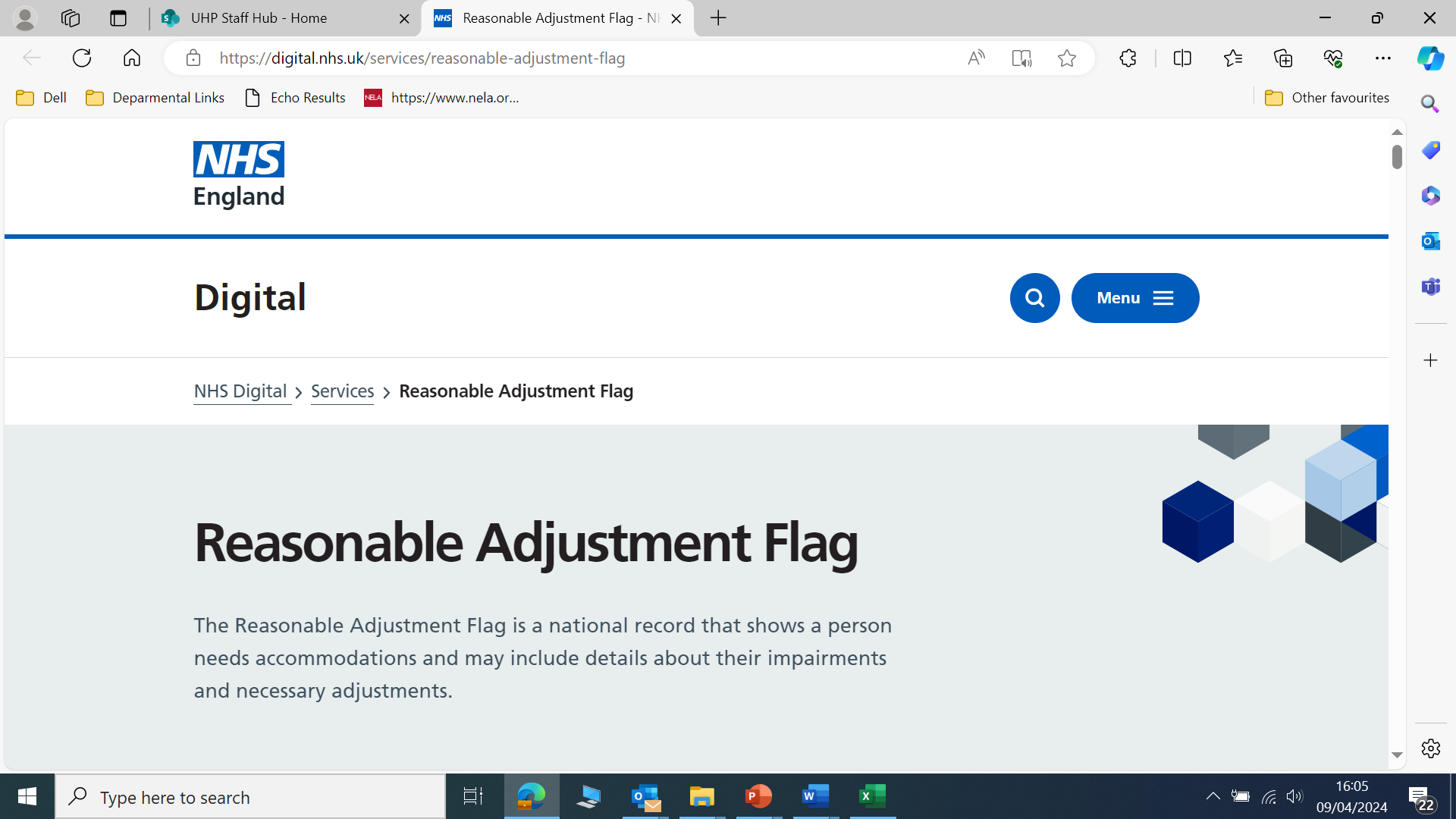 [Speaker Notes: But – there is some hope on the horizon – we`ve realised – our role is NOT to sort out the IT for the whole hospital – but to have a comms campaign to raise awareness about reasonable adjustments – this slide shows a national NHS England role out project – the “reasonable adjustments digital flag ( RADF) which is intended to be on the NHS spine ie stored and accessible under their NHS number for every patient .   The problems are twofold : 1. a comms campaign so that health & socialcare workers know it is there and can access it to look up individualised reasonable adjustments and 2. that somebody needs to fill the data in there – there is still information governance to be unpicked about who can write stuff in there for individuals, AND THEN somebody needs to have the time to write the data in ( and as yet – not time or funding has been set aside for that activity ( and probably never will be O]
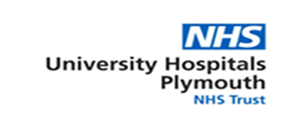 How is this relevant to Perioperative Care
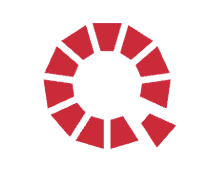 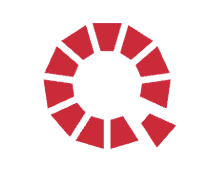 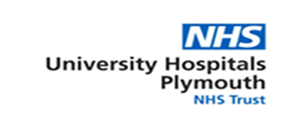 Thank you
Reducing Inequitable Delays for Procedures for Patients with Learning Disabilities




Adrienne.lee@nhs.net
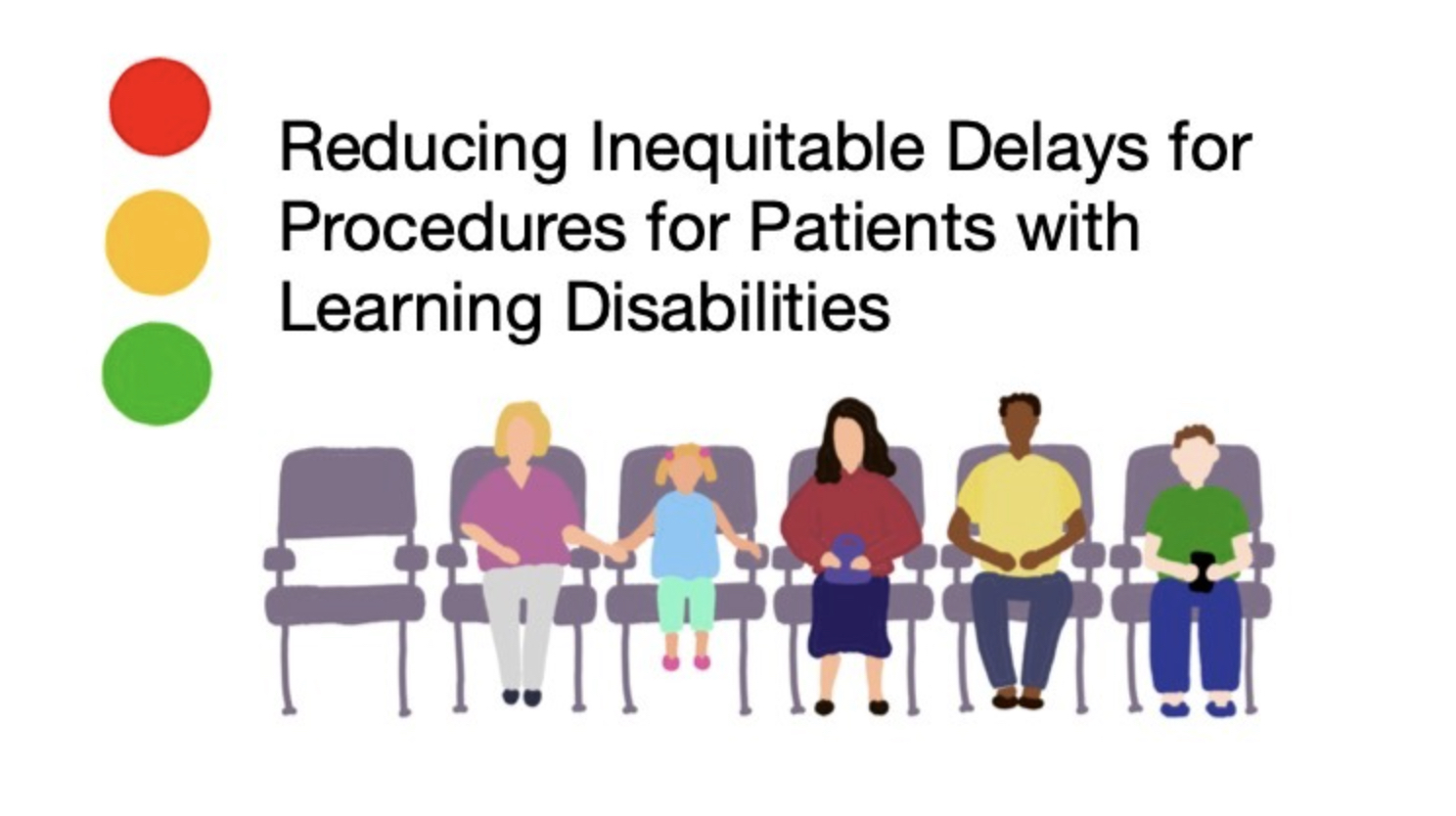 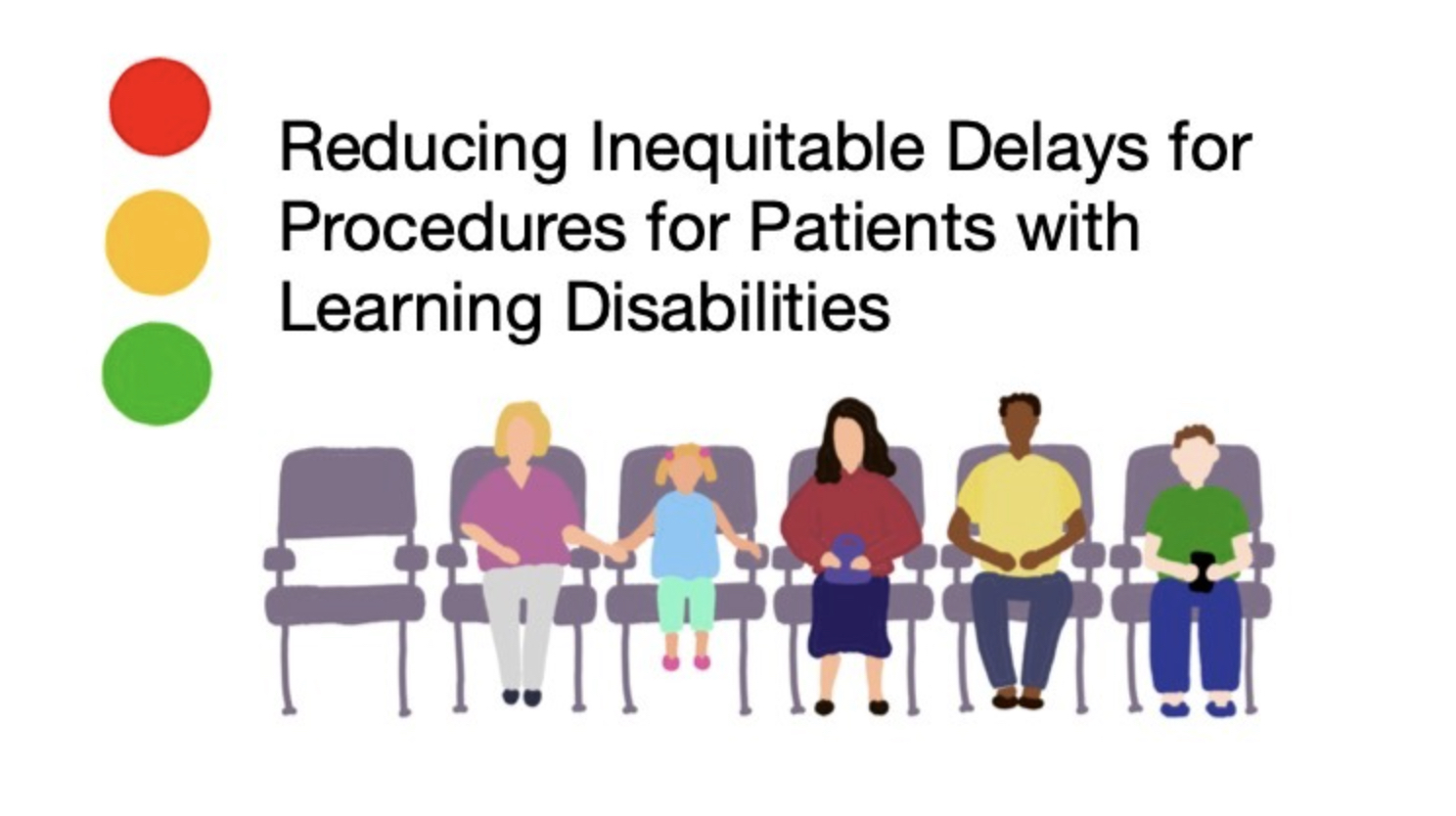 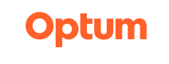